ΔΙΑΙΡΕΤΟΤΗΤΑ 
Μ.Κ.Δ.-Ε.Κ.Π.
κατανομή του χρόνου διδασκαλίας των μαθηματικών στο δημοτικό
Αριθμοί και πράξεις (Ε΄ τάξη)
αριθμοί και πράξεις
Αριθμοί και πράξεις (ΣΤ΄ τάξη)
Ν.Π.Σ.-Αριθμοί και πράξεις (Ε΄ τάξη)
Διατυπώνουν αιτιολογούν και εφαρμόζουν τα κριτήρια διαιρετότητας των 2,3, 4, 5, 8, 9, 10 και 25.
Ν.Π.Σ.-Αριθμοί και πράξεις (ΣΤ΄ τάξη)
Υπολογίζουν και διερευνούν το ΕΚΠ και τον ΜΚΔ δύο ή περισσότερων αριθμών.
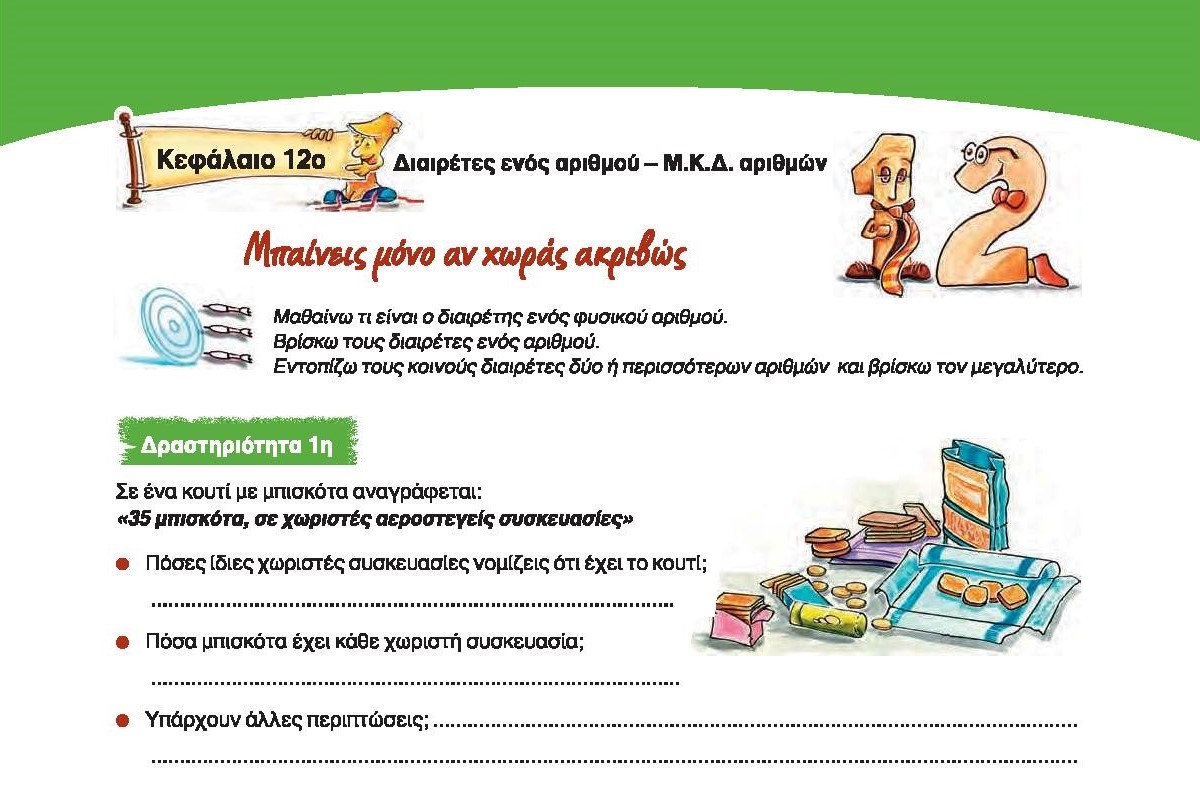 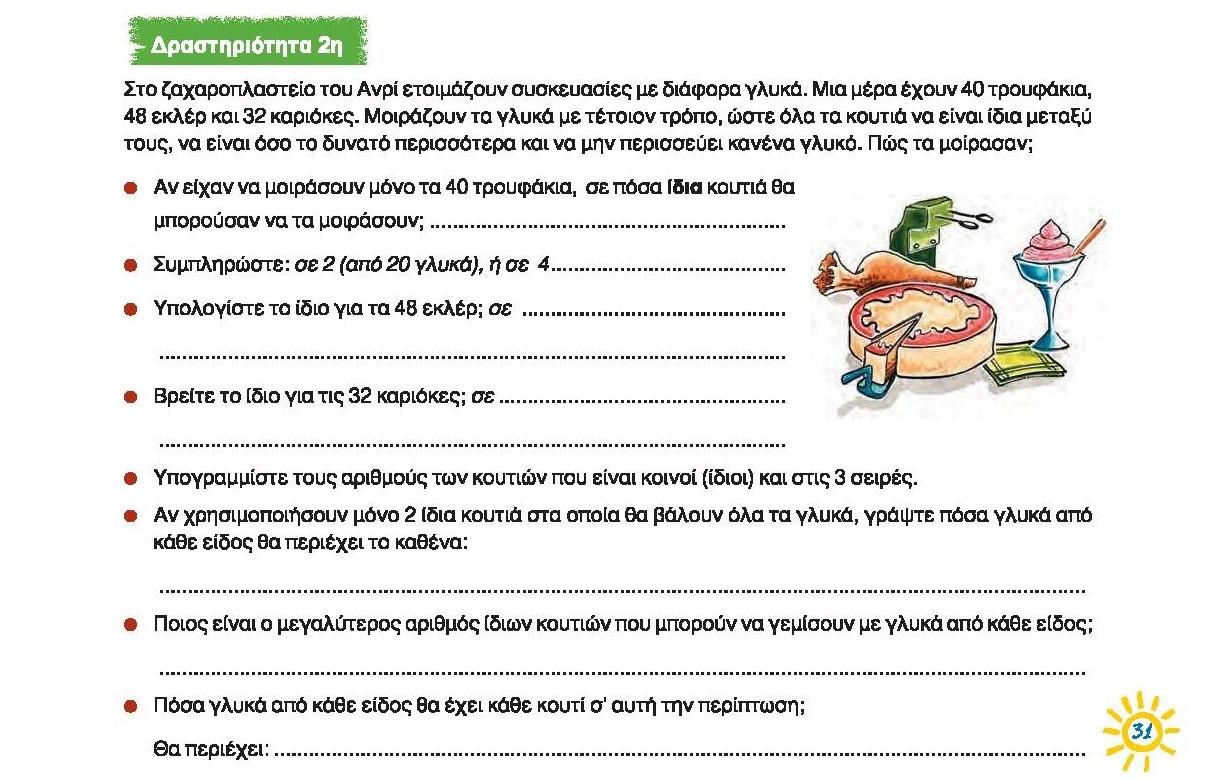 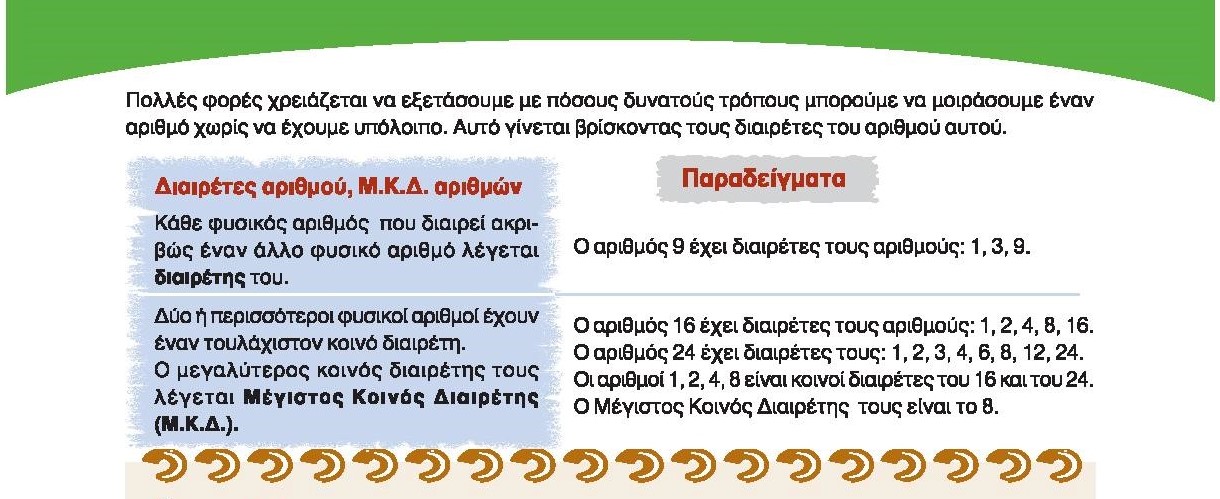 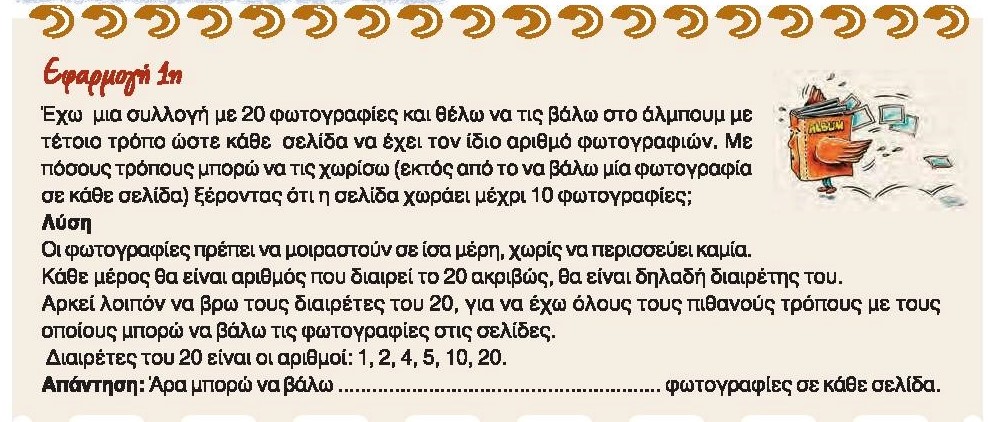 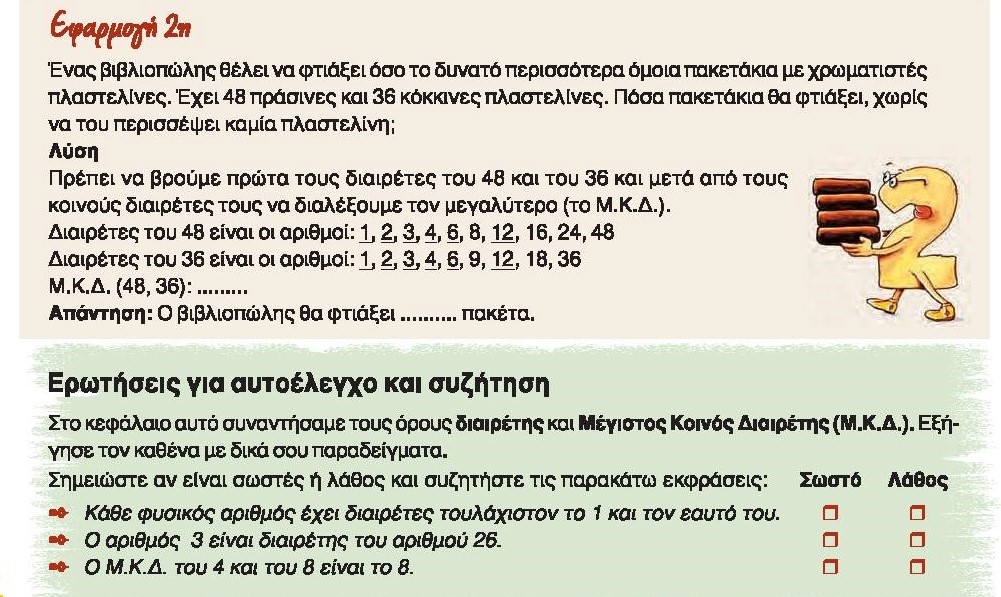 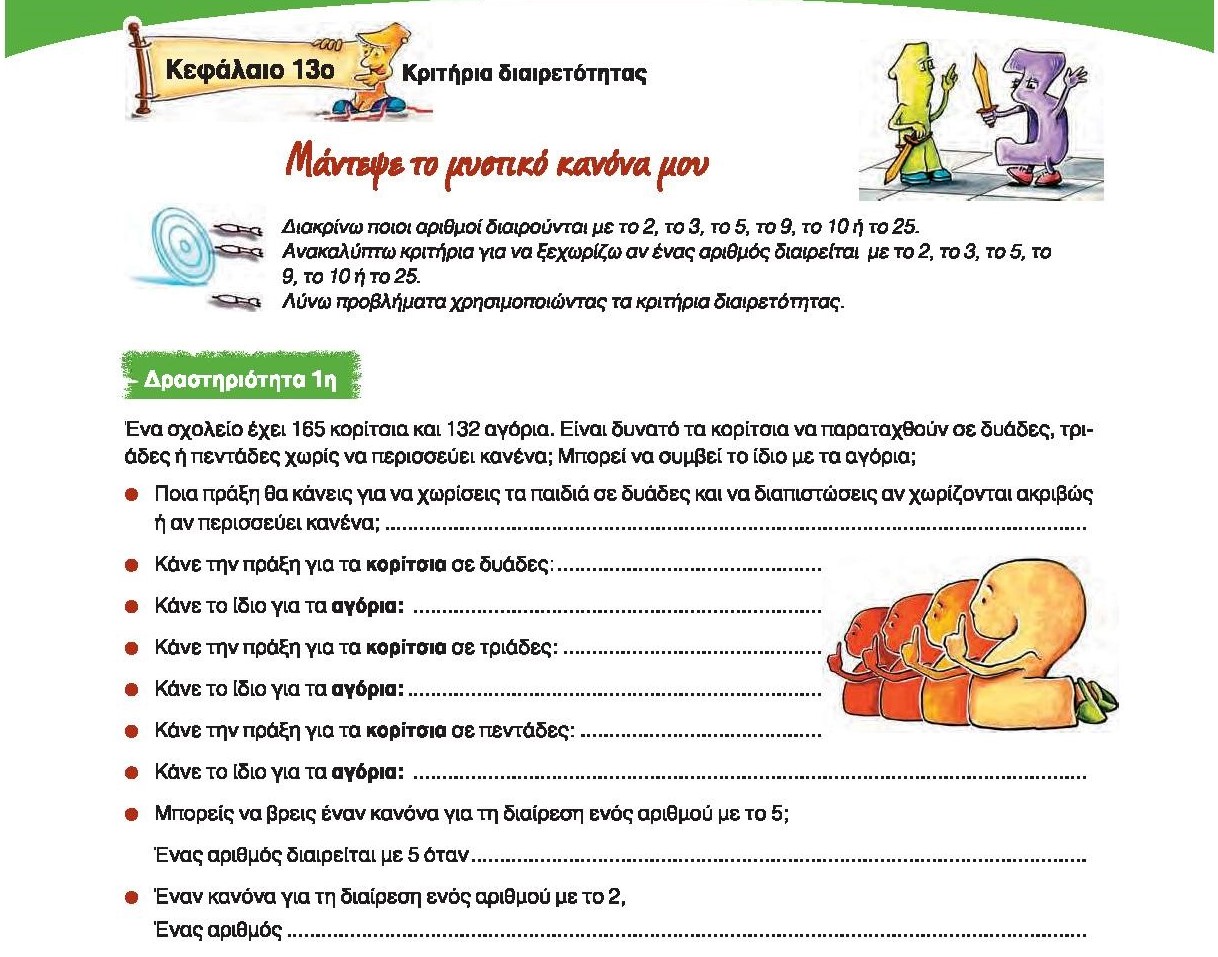 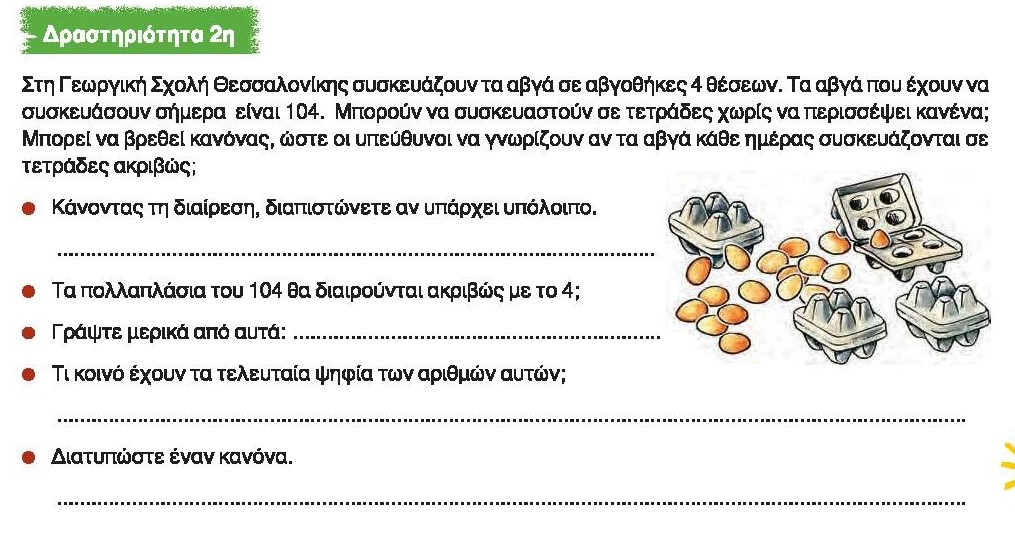 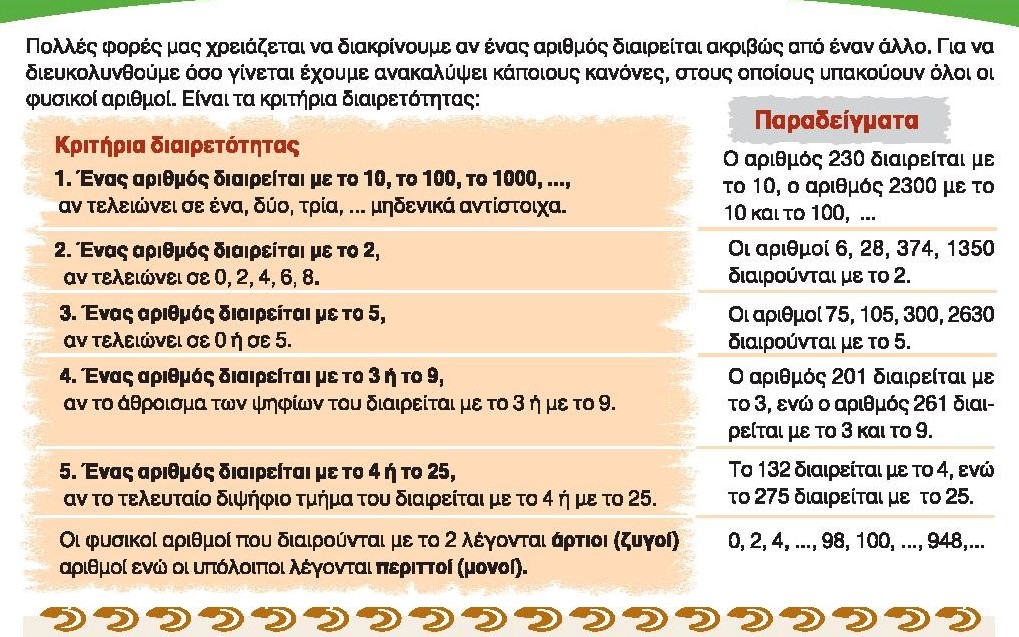 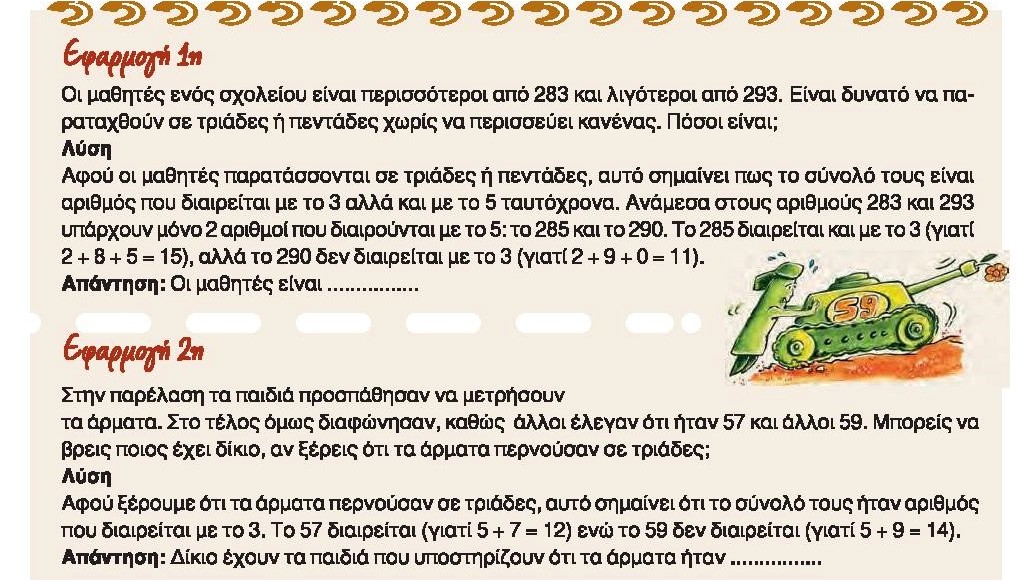 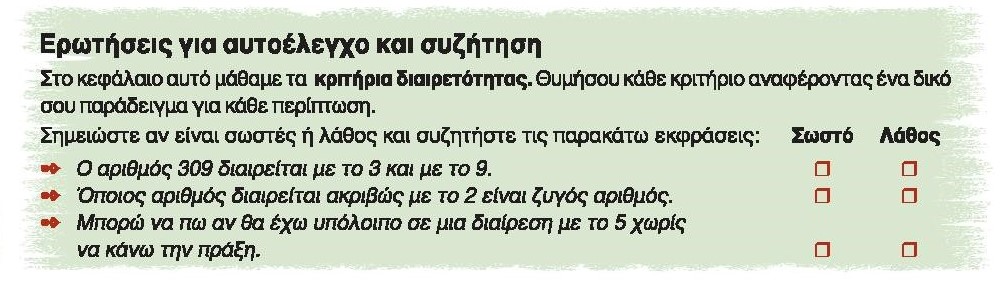 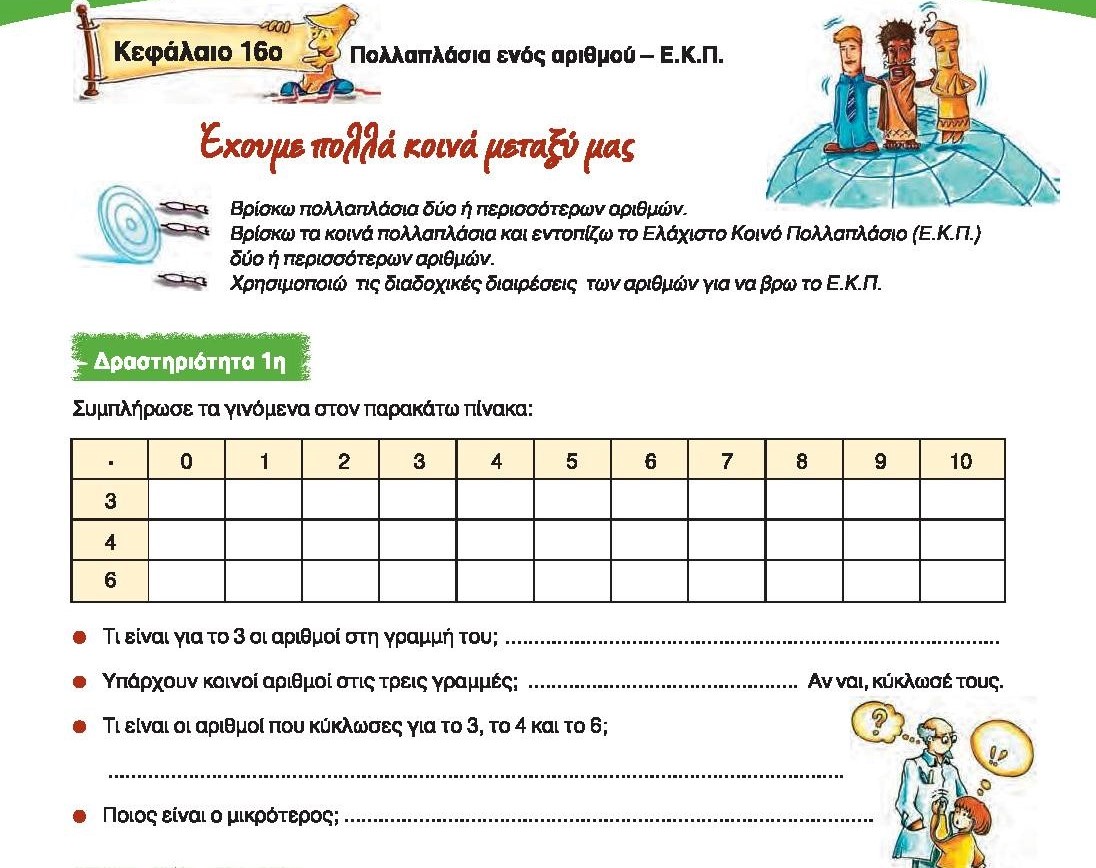 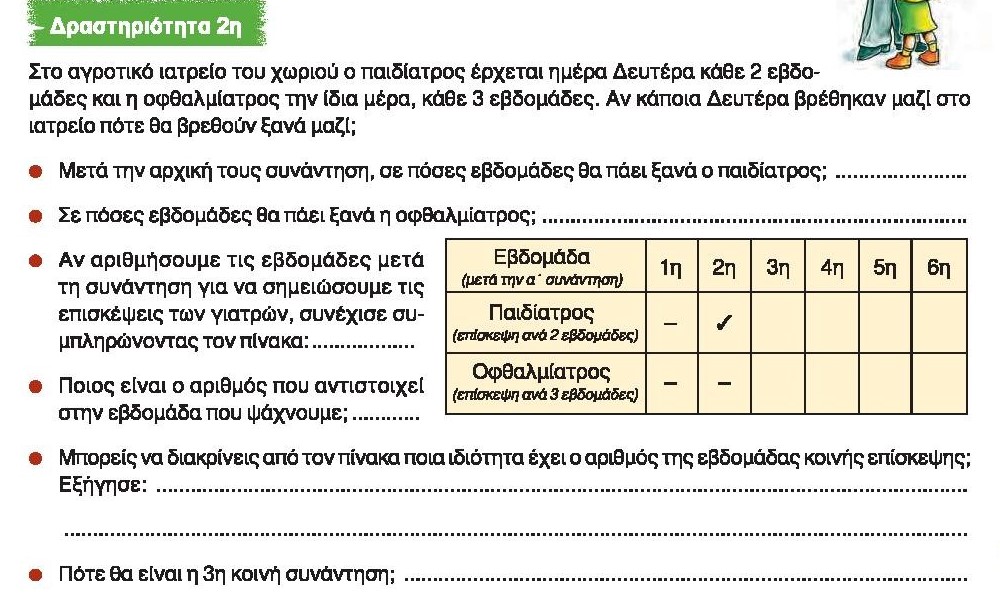 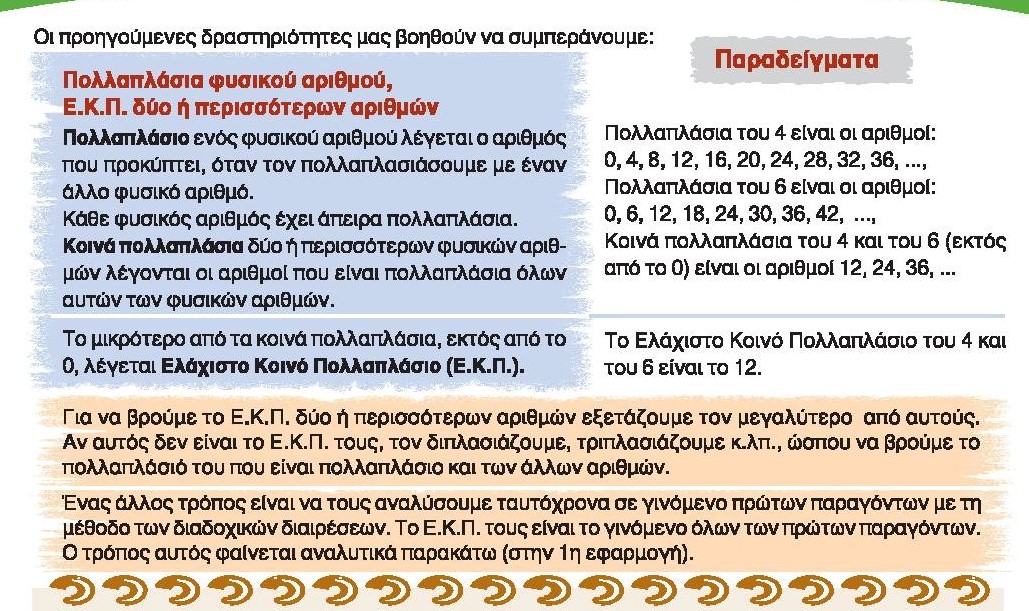 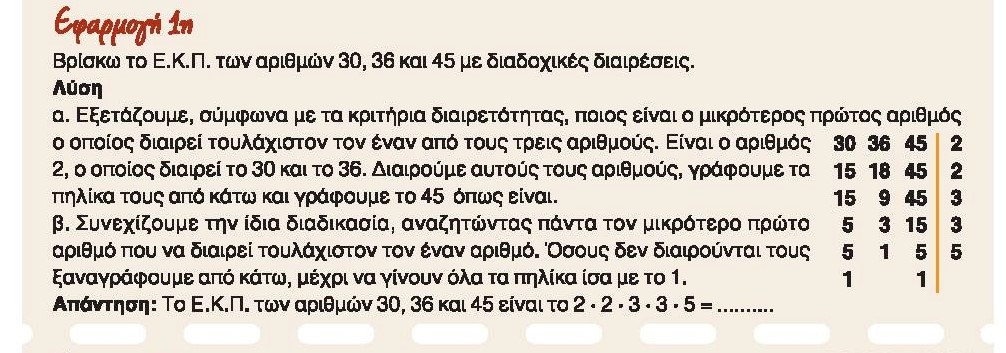 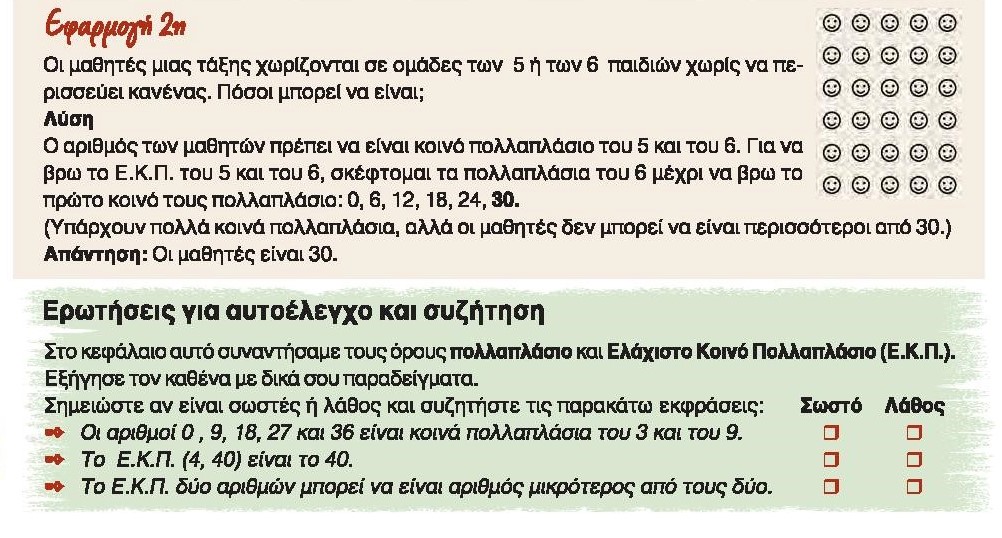 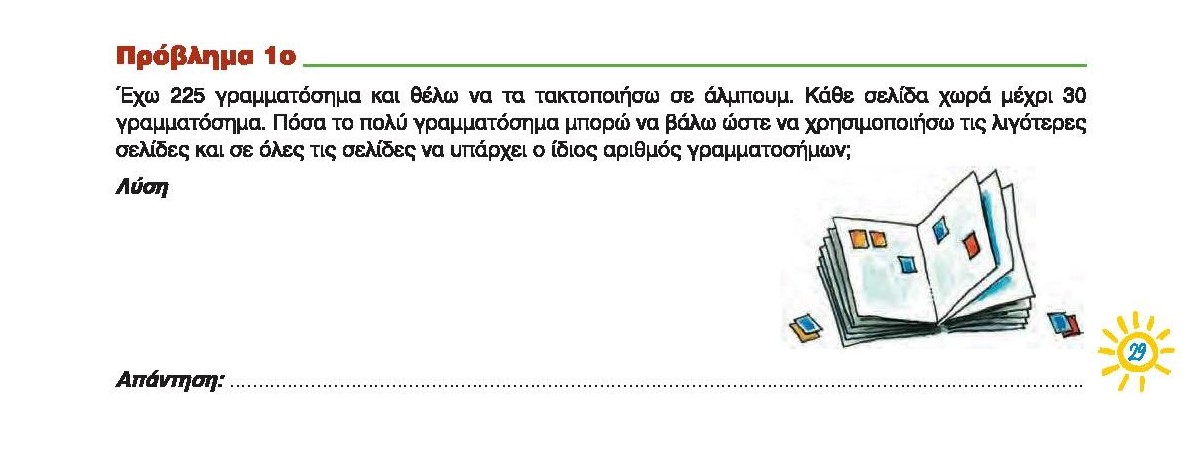 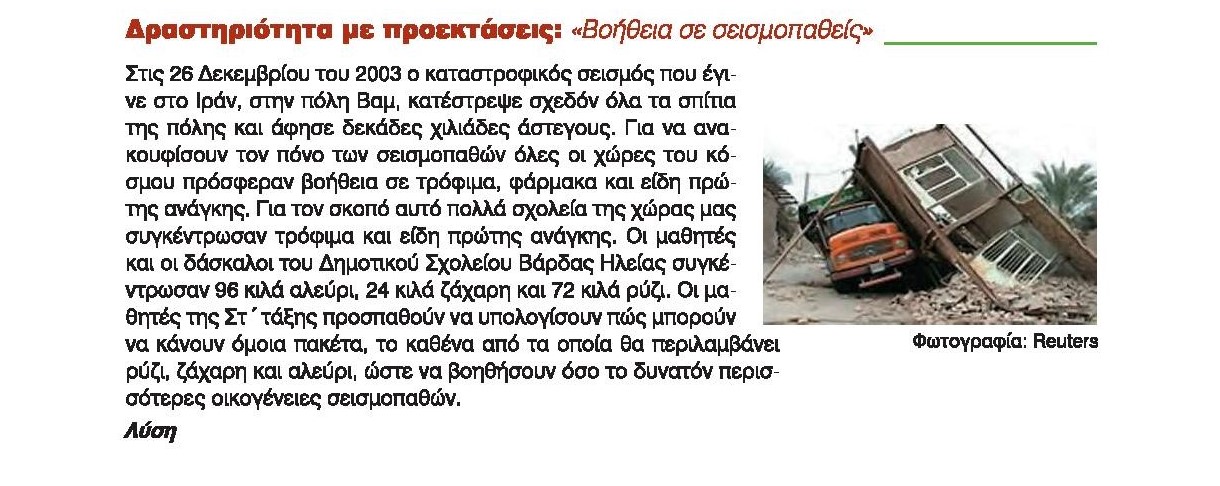 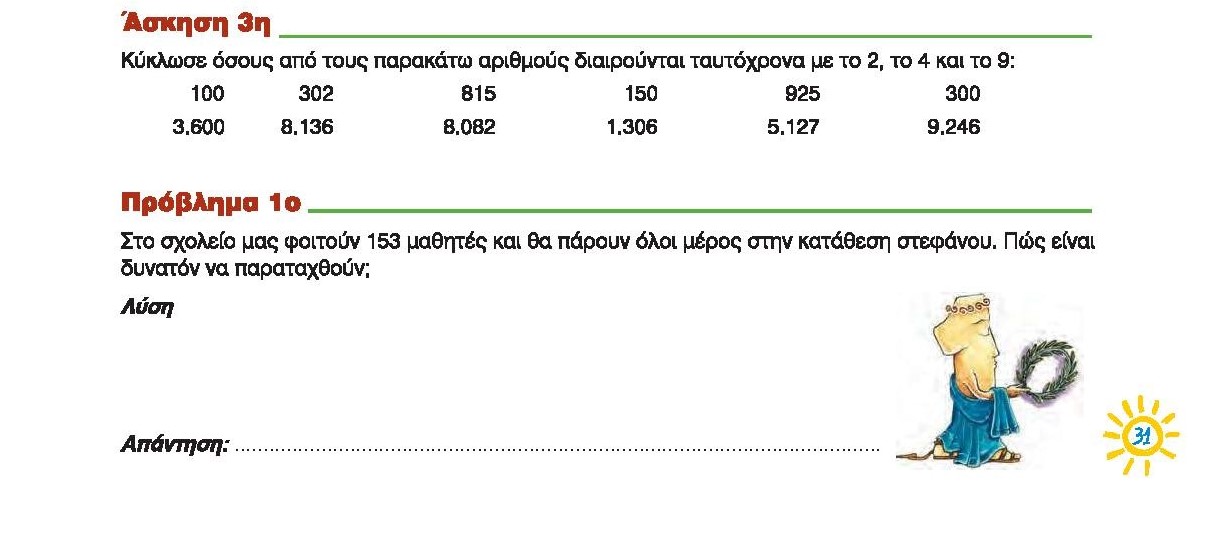 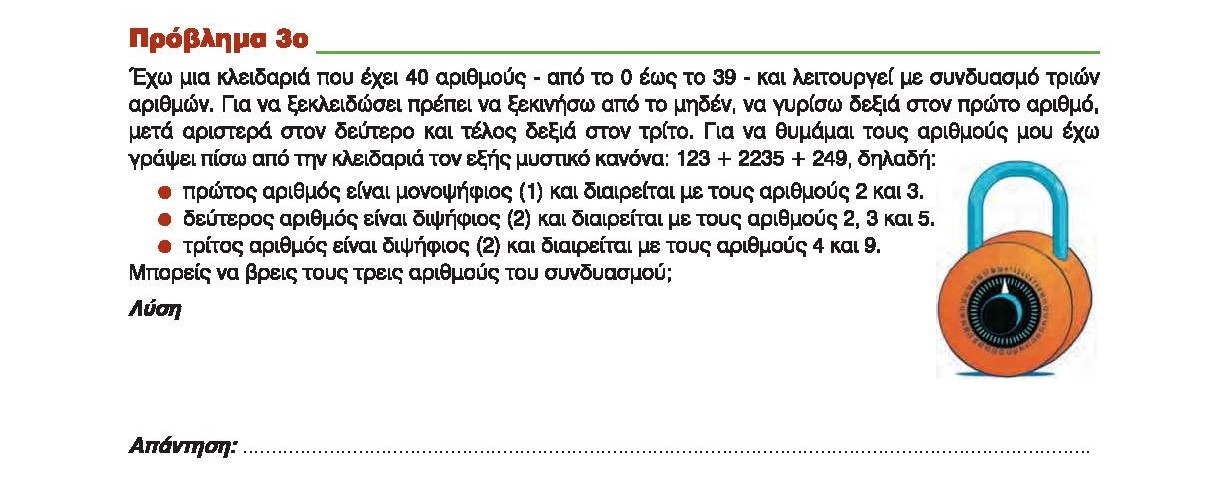 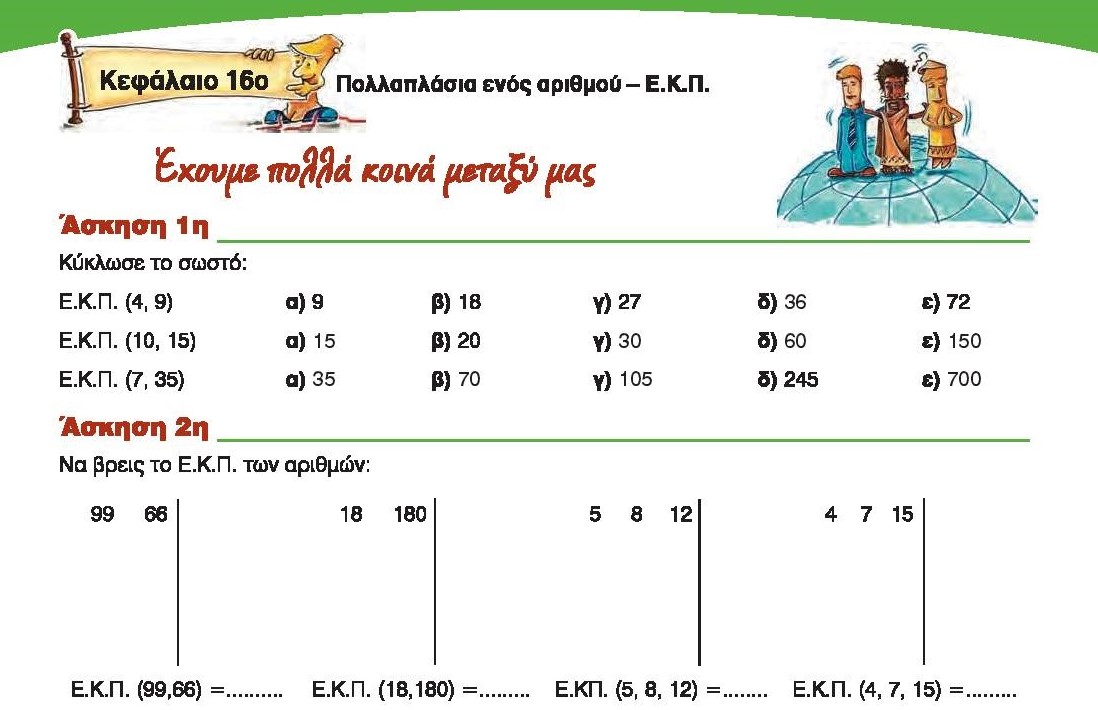 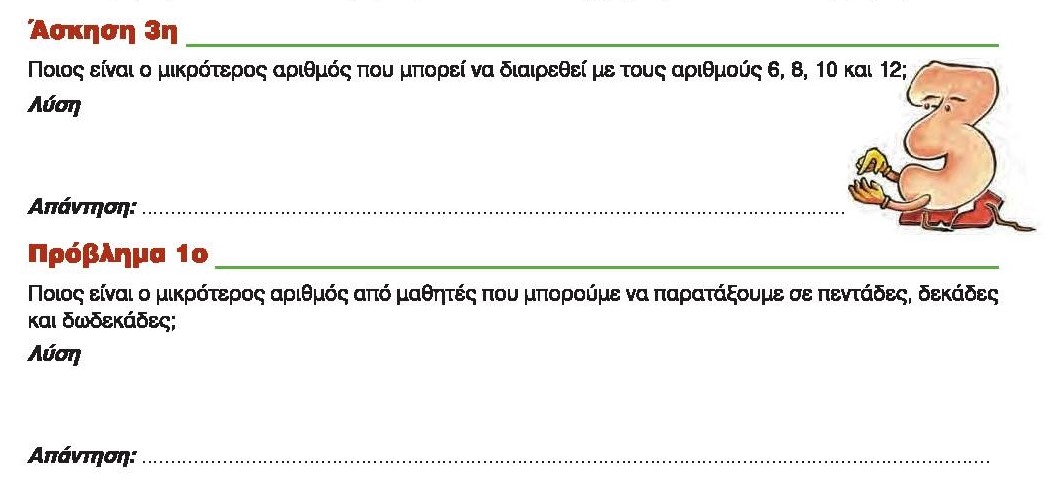 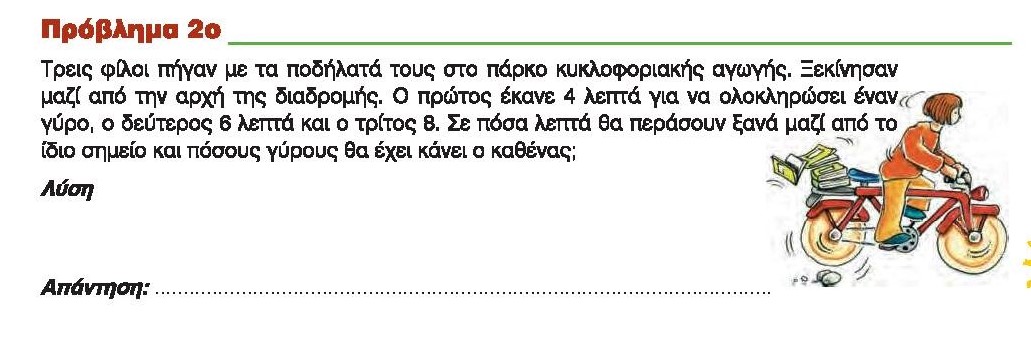 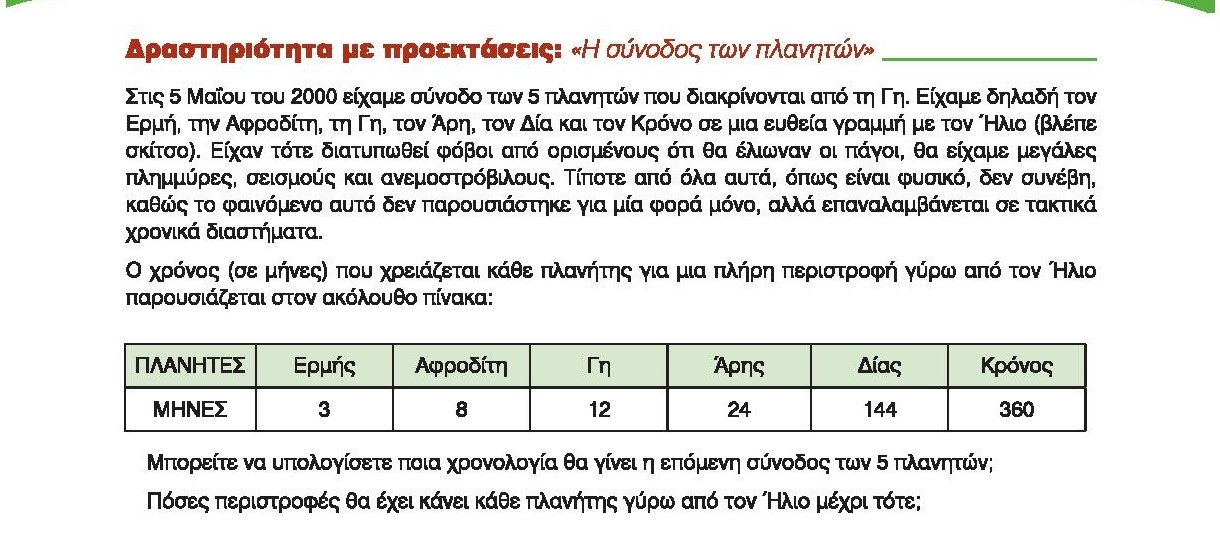 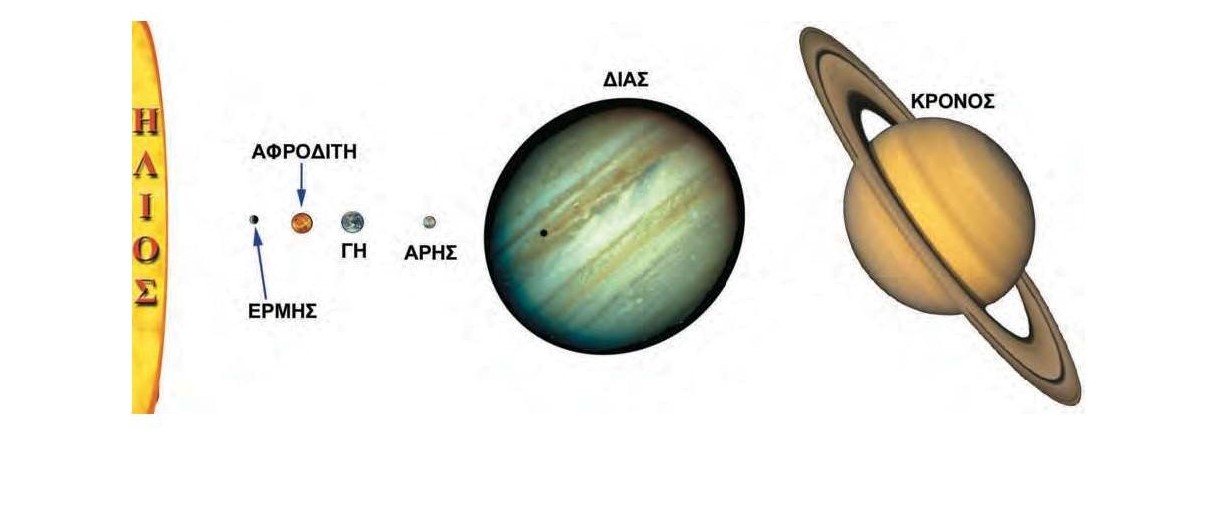 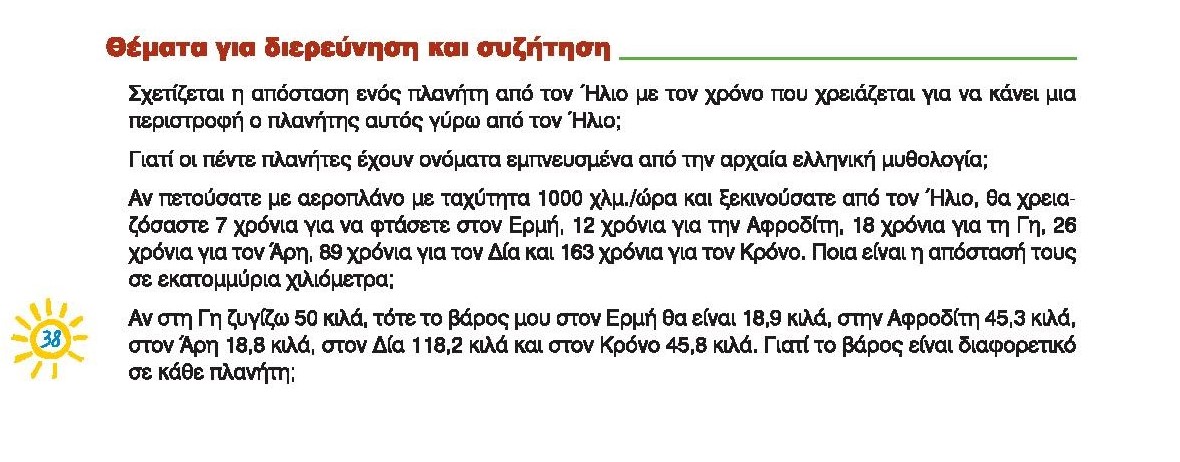